Промените в провеждането на
Профилактичните и диспансерни прегледи
Диспансеризация 
Диспансеризацията е ДОБРОВОЛНА, като лекаря трябва да обясни на пациента само УСТНО за вида и тежестта на заболяването, необходимостта от наблюдение и лечение и рисковете от отказа от диспансеризация. Лекарят е длъжен да диспансеризира пациента, освен при изричен отказ на пациента, като отказът се документира ПИСМЕНО от лекаря в амбулаторния лист, както и фактът, че му е предложена диспансеризация.
Продължителността (времетраенето) на профилактичния и диспансерния преглед се определят от обема и обхвата на необходимите дейности, вкл. последващата оценка на резултата от изследванията и консултациите, но не по-малко от 10 минути.
Преди минималната продължителност на прегледа беше 15 минути. 
В критериите за качество на НРД 2017 е въведена отново мин. продължителност 10 минути!
Отпада: 
Всеки личен лекар е длъжен да поставя на общо достъпно място в лечебното заведение за първична извънболнична медицинска помощ информация относно вида и периодичността на профилактичните прегледи и изследвания.
Предоставяне и обмен  на информация  – по разбираем начин, устно вид и периодичност на проф. преглед и  за резултатите от изследванията и прегледите.  Пациентът получава достъп до данните за проведените прегледи и само при поискване – екземпляр от медицинската документация (амбулаторен лист). 
Данните от прегледите и изследванията от СИМП се предават на ОПЛ чрез пациента.При смяна на Лечебното заведение по досегашния ред – предава се чрез пациента на новоизбрания ОПЛ.
Съхранение на информацията 
На електронен и хартиен носител, когато носи подписа на пациента върху документа или само на електронен носител, когато е подписана с автентификация.
Съхранява се 3 години, след което подлежи на предаване на пациента или унищожаване (при отказ или невъзможност за предаване на пациента). 
На електронен носител – архивиране и съхраняване до 1 година след приключване на диспансерното наблюдение.
Документацията по диспансерното наблюдение  се съхранява в лечебното заведение една година след приключване на наблюдението на пациента поради избор на нов общопрактикуващ лекар, избор на нов диспансеризиращ лекар или приключване на диспансерното наблюдение по друг повод.
Профилактичен  преглед  на децата:
     Прегледите се извършват в календарни периоди – месец, година, а не в зависимост от датата на раждането. Така НЗОК няма  да отказват плащане на извършен преглед поради ненавършена възраст на детето.
 При новородените се извършват до два прегледа в домашни условия до навършване на 1 месец. Първият преглед се извършва до 24 часа след изписването от болницата (ако родителите са избрали лекар още в болницата) или след избора на ОПЛ или педиатър. Прегледите са един път месечно в рамките на календарния месец .
Прегледите от 1 до 2 години са 4 и се извършват през интервали не по-малки от 2 месеца; от 2 до 7 години – два пъти годишно през периоди не по-малки от 4 месеца.
 Остава ориентировъчното изследване на зрението на 5-годишна възраст на детето. 
Остава възможността урина на учениците да се изследва в лаборатория.
Ехографско изследване на отделителна система на дете до едногодишна възраст еднократно на 6-месечна възраст не се извършва, ако родител на детето заяви писмено пред личния му лекар, че отказва това изследване, след като получи информация от личния лекар за специалистите в страната, които могат да го извършат. Провежда се от лекар специалист по детска нефрология, педиатрия с допълнителна квалификация по ехография или от лекар-специалист по образна диагностика. 
** „Изследване на урина за протеин/албумин“ се допуска да се извършва и в медико-диагностична лаборатория.
 
*** Консултативен преглед на деца за ранно откриване на вродена/наследствена очна патология се провежда от лекар специалист по очни болести.
Профилактичен преглед  над 18 години
- Изследването на общ холестерол, триглицериди, кръвна захар, ЕКГ, мамография, PSA, HDL-холестерол, LDL-холестерол в рамките на предходните 12 месеца, направено по друг повод, не се провежда повторно по време на профилактичния преглед. 
- По преценка на общопрактикуващия лекар може да не се провежда повторно изследване на ПКК и урина, ако същите са направени през предходните 3 месеца.
•	Кръвна захар се изследва при FINDRISK >= 12 точки (изчислява се  чрез анкетната карта от съответния софтуер).
(Отпадат самостоятелното назначаване на КЗ при БМИ > 30, при родител с диабет, раждане на едър плод и други. )
 Оценката при FINDRISK се определя на базата на показатели от анамнезата и обективното състояние на пациента, определени по време на профилактичния преглед, и се оценява в точки. Максимален брой точки  26.
Задължителен  е профилактичен АГ преглед на жени, навършващи 30 години в календарната година 2017 (родени през 1987г.) 
Прегледът се провежда с направление от нас към АГ специалист ( на бланка НЗОК №3 тип 1), който е длъжен да вземе материал за цитонамазка и да назначи изследването с МДД от своя регулативен стандарт
•	СС риск по SCORE (за лица без сърдечно-съдови заболявания, захарен диабет, ХБН) ще се изчислява на 5 години за здрави лица от 40 години(за мъже) или от 50 години(за жени)  до 65 навършени години. Назначаваме триглицериди, общ холестерол и HDL-холестерол .
•	За лицата със заболявания: (сърдечно-съдови, диабет, ХБН) се назначават на 5 години LDL-холестерол и триглицериди, ако не са назначени в рамките на диспансерното наблюдение в предходните 12 месеца.
На лицата над 65  години ще се назначават същите изследвания и в същата периодика, но НЕ се изчислява SCORE. 
•	Всички изследвания (без ПКК и урина), които са направени в предходните 12 месеца  (не в рамките на календарната година, както беше досега) по друг повод не се провеждат повторно.  
ПКК и урина можете да не назначавате (по ваша преценка), ако са изследвани в предходните 3 месеца.
Няма изискване „Картата за оценка на рисковите фактори за развитие на заболяване“ при провеждане на профилактичен преглед да бъде разпечатвана на хартиен носител и да бъде подписвана от здравноосигуреното лице.
	Въвеждат се и две нови рискови групи – затлъстяване и тютюнопушене.
•	Лицата с рискови фактори, определени чрез картата за профилактика, трябва да бъдат включени в рискови трупи и да бъдат информирани , че имат такъв риск;  да им се обясни необходимостта от конкретни мерки
определени в прил.5 на нар.8 , примерно:
«Информиране на пациента за рисковете за развитие на заболяване; пр. за пушачи:
Съвети за отказване от тютюнопушенето, включване в налични програми
за отказване при желание на пациента»
ССЗ:Информиране на пациента за рисковите фактори за развитие на заболяване;
Обучение за самонаблюдение и контрол на теглото, кръвното налягане,сърдечната честота и други;Препоръки за начина на живот – хранене, двигателна активност,
преустановяване на вредни навици, намаляване на нервно-психическото
напрежение;
Преценка на необходимостта от консултация с кардиолог и допълнителни МДД
Няма задължителни консултации при установени рискови фактори и групи освен: 
•	Заложени  са изследвания и консултации само при ПСА от 4-9 (консултация с уролог по наша преценка) и при PSA над 10 при мъже над 40 г. (консултация с уролог задължително)
Диспансерно наблюдение на възрастни 
  Пр.№9 и пр.№14
Приложение №9 отпадат думите „не по-малко от 1“ в графата за прегледите за всички заболявания
При Е11, I10, I11 – ОТПАДАТ  задължителните консултации със СИМП(по преценка)
•	Е11 – запазват се 4 прегледа годишно, консултацията с ендокринолог е по наша преценка .
При гликиран хемоглобин над 8 %. консултацията с ендокринолог е задължителна! 
При гликиран хемоглобин под 8% е по преценка.
 Възможност за назначаване на допълнителен (трети) гликиран хемоглобин не по-рано от 3 месеца след промяна в лечението (по преценка). КЗП е до 2 пъти годишно по преценка.
I10, I11 – запазват се 4 прегледа годишно, 
консултацията с кардиолог е по наша преценка един път годишно, при необходимост има възможност за втора консултация с кардиолог (резистентна хипертония) – по наша преценка. 
 Консултациите с офталмолог след установяване на хипертонична ретинопатия са на 3 години по преценка на ОПЛ.  При И10 не се назначава ехоКГ (както досега)
•	I20, I25.2 – остават ежегодните консултации с кардиолог и ехоКГ на 12 месеца,  и по преценка на кардиолога – сърдечно-съдов тест с натоварване или стрес ехоКГ.
•	I69 – след 5-та година консултациите с невролог са по наша преценка. И69 остават при СИМП до края на първата година. При нов инцидент - броенето започва от началото на инцидента.
•	I80 – вместо фибриноген и АПТТ ще се назначава фибриноген и Протромбиново време (за пациентите на лечение със Синтром).
•	Е10 и Е11 на лечение с инсулин – ще се наблюдават само от СИМП, дори когато са в комбинация с друга наша диагноза (Е03). 
Ако пациент е с Е11/Е10 в комбинация с Е03 и за двете диагнози остава на диспансерно наблюдение само при СИМП (ендокринолог). 
•	Добавени са консултации с офталмолог подобно на наблюдението при ОПЛ.
•

	При Е03 добавена е и ехокардиография веднъж на 2 години.+ Холестерол!

Чл.136.4 от НРД 2017
При уведомяване на ЗОЛ за правото му на следващ диспансерен преглед и последващото неявяване на ЗОЛ диспансеризиращият лекар не носи отговорност.
•	Възстановени са забележките под таблицата с диспансерните дейности:
>	Признаване на извършени изследвания и консултации
>	Диспансеризация при ОПЛ, когато пациентът има диагнози, подлежащи на диспансеризация в ПИМП и в СИМП. 
>	В този случай ОПЛ извършва всички дейности по диспансерното наблюдение, които извършва и специалиста посочени в приложение №9 и №14 от НРД 2017
Например: 
Ревматични и  неревматичните клапни пороци, ХИБС-i25, вторични хипертонии, ХБС, ендокардити, кардиомиопатии, AV блокове, СН и др. , 
като е важно да знаем, че освен конкретните специфични за всяка болест изследване/ консултация е необходимо за правим ЕКГ при всеки преглед.
>	Изключения са диабет на лечение с инсулин (Е10 и Е11), пациенти със сърдечни интервенции и операции до края на първата година след процедурата. /остават в СИМП/
>	При диспансеризация на пациенти с комбинирани диагнози  ОПЛ насочва пациента за консултативен преглед при съответния специалист, като се препоръчват 2 прегледа с направление към СИМП  за календарната година по преценка на ОПЛ, но не по малко от един. /протестно писмо на ДСОПЛ/
С информиране и подпис на пациента, че се отказва от този преглед той може да не бъде извършен.
>	В  случаи, че ОПЛ поема диспансерно наблюдение на заболявания от кардиологичните диспансерни диагнози той  е длъжен да осъществи и всички дейности от Приложение №14 - честота на прегледите и назначава всяко едно изследване и консултация  за всяко заболяване, вкл.  с направление №3а за съответната ВСМД
Важно е да знаем, че съгласно Приложение №7 от НРД  „МКБ кодове на заболяванията по списък  и кодове на специалности на лекари, назначаващи терапия“ за  някои МКБ кодове ОПЛ нямаме право самостоятелно да назначаваме терапия. Такива са: I48, I50, I25, I26, I44, I45 I47.1
Ново! НРД 2017 При липса или недостатъчна ефективност от прилаганата лекарствена терапия лекарят, провеждащ диспансерно наблюдение, за заболяванията, за които има утвърден ред за диспансерно наблюдение, може да назначава заместваща лекарствена терапия, освен в случаите на специални изисквания при назначена терапия по реда на чл. 78, т. 2 ЗЗО./ протоколи/.
«Там, където сме ние нищо не се свършва както трябва, но ние не можем да бъдем навсякъде!»






БЛАГОДАРЯ ЗА ВНИМАНИЕТО!
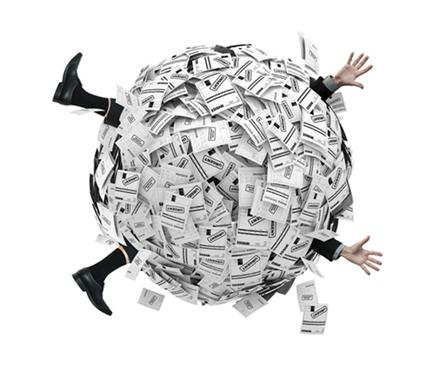